Россия – Родина моя!
Нет края на свете красивей,Нет Родины в мире светлей!Россия, Россия, Россия, –Что   может  быть   сердцу  милей?
                                          В. Гудимов.





Авторы  и  составители:
Болотина С.А. и Кузина Н.В.
группа №12 «Звёздочка»
2011 -2012 г.
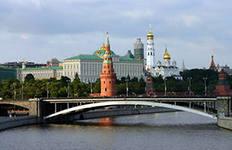 Основные задачи патриотического воспитания в детском саду:
Формирование духовно-нравственного отношения, чувства сопричастности  и  любви  к семье, городу, стране, к  природе  родного  края, к культурному  наследию  своего  народа.
Воспитание  чувства  собственного  достоинства  у  ребенка  как  представителя  своего  народа.
Воспитание  толерантного  отношения  к  представителям  других  национальностей.
Особенностью  организации  данной  работы в  детском саду является  тесная  связь со всеми  другими видами  деятельности  детей. Поэтому  организация  работы  по патриотическому  воспитанию  также позволяет  решать  ряд  смежных  задач.
Задачи  эстетического  и  нравственного  воспитания. Самое  существенное  в  воспитании нравственных  чувств – это  непосредственное  проявление  их  в  реальных  практических поступках.  Действие  отношения к окружающему миру проявляется в игре, труде, творческой и изобразительной  деятельности, общении, повседневной  жизни.
Задачи  физического  воспитания. Развитие  смелости,  ловкости (особенно  в  спортивных   играх с военно-патриотическим содержанием)
Задачи  трудового воспитания. Поощрение  трудовой  деятельности  детей,  основе  которой  лежит желание сделать что-то  для других. Труд с общественной  мотивацией следует организовывать не только в детском саду, но и дома, приобщая к этому семью ребенка. Причем эта работа должна вестись систематически. Труд дошкольников невелик и несложен, но необходим для формирования его личности. Необходимо приучать детей добросовестно относиться к любой работе, добиваться поставленной цели, воспитывать  бережное  отношение к  общественному  добру.
Формирование  бережного  отношения  к  природе. Важно  сочетать  формирование  бережного отношения  к  природе (уход за животными, работа на огороде, подкормка  птиц,  выращивание цветов, овощей…) сочеталось  с  воспитанием любви к родному  городу, с желанием  работать вместе с взрослыми  по  его благоустройству (субботники, озеленение). Использование  данных подходов  позволит  формировать  подлинно  гражданственные  и патриотические  позиции  у дошкольников, что затем  ляжет  в основу  личности  взрослого  человека – гражданина своей страны.
Как у маленького деревца, поднявшегося над землей, заботливый садовник укрепляет корень, от мощности которого зависит жизнь растения на протяжении нескольких десятилетий, так педагог и родитель должны заботиться о воспитании у детей чувства безграничной любви к Родине.
Проведённая работа с детьми :
Беседы;
Рассматривание  иллюстраций;
Чтение  художественной  литературы;
Знакомство  с творчеством  русских  поэтов и писателей;
Разучивание  стихов;
Чтение  русских  народных  сказок  и  рассказов; 
Инсценирование  полюбившихся  сказок ;
Знакомство  с  нородно-прикладным   творчеством;
Знакомство с  русским  народным  костюмом;
Знакомство  с  глобусом ;
Знакомство  с  народами , населяющими  нашу  землю;
Создание   совместных   выставок  рисунков  детей  и  родителей;
Совместное  оформление  книжного  уголка: «Любимый  А.С,Пушкин»;
Изготовление  макета: «У Лукоморья»;
Проведение  открытых мероприятий с детьми для родителей: праздники; досуги; дни открытых дверей.
Экскурсии  с  родителями  на «Красную площадь»;
Конструирование , аппликация, лепка, моделирование – воплощение полученных знаний.
Рассматривание  иллюстраций.
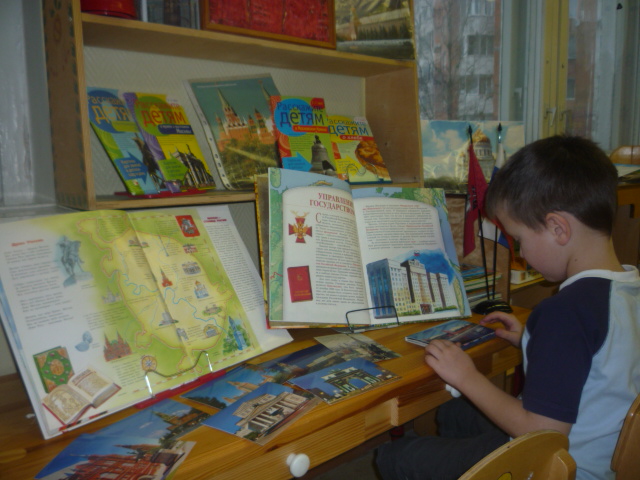 Знакомство с русским  национальным  костюмом.
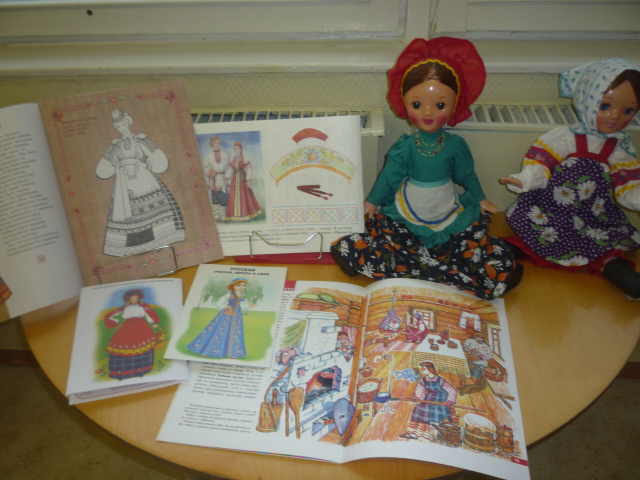 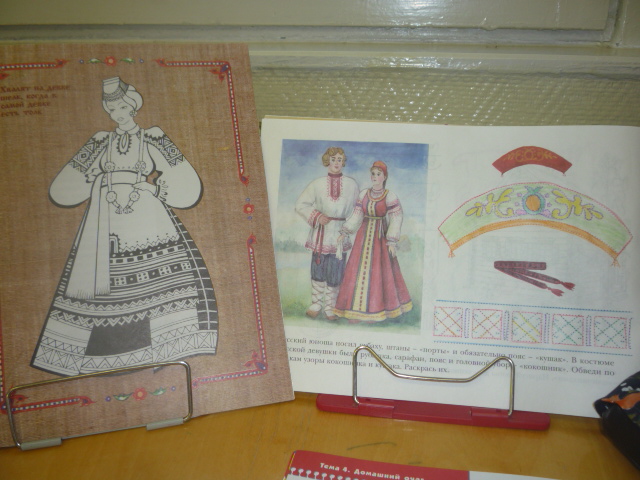 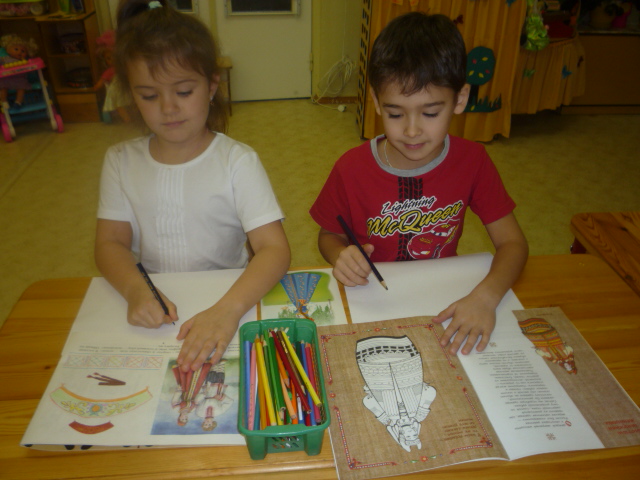 Красота родного края, открывающаяся  благодаря сказке, фантазии, творчеству – это источник любви к Родине.   Рассматривание  и  раскрашивание  иллюстраций.
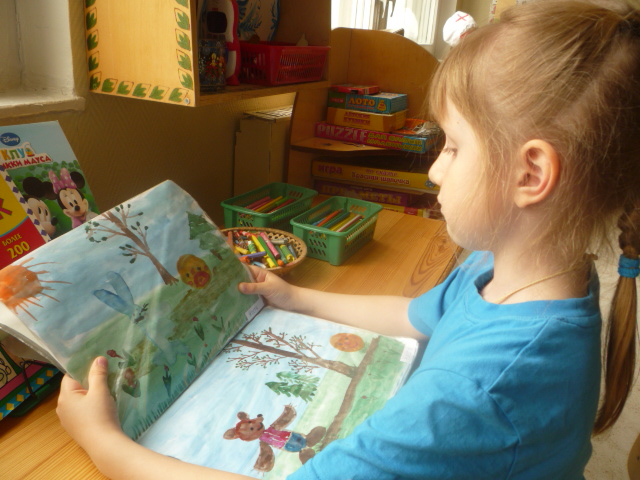 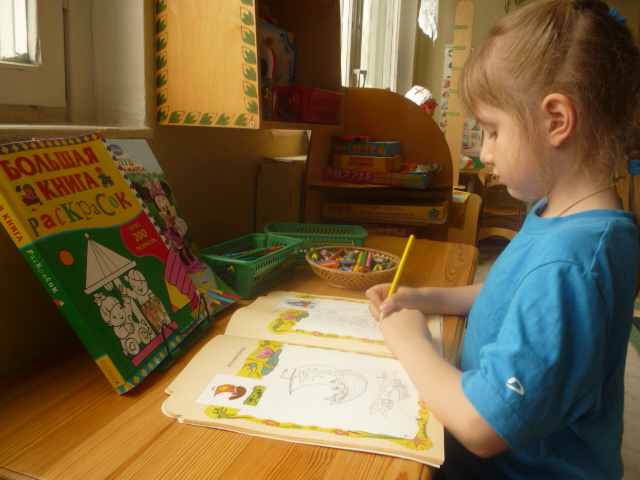 Досуг: «Путешествие по сказкам А.С.Пушкина.»
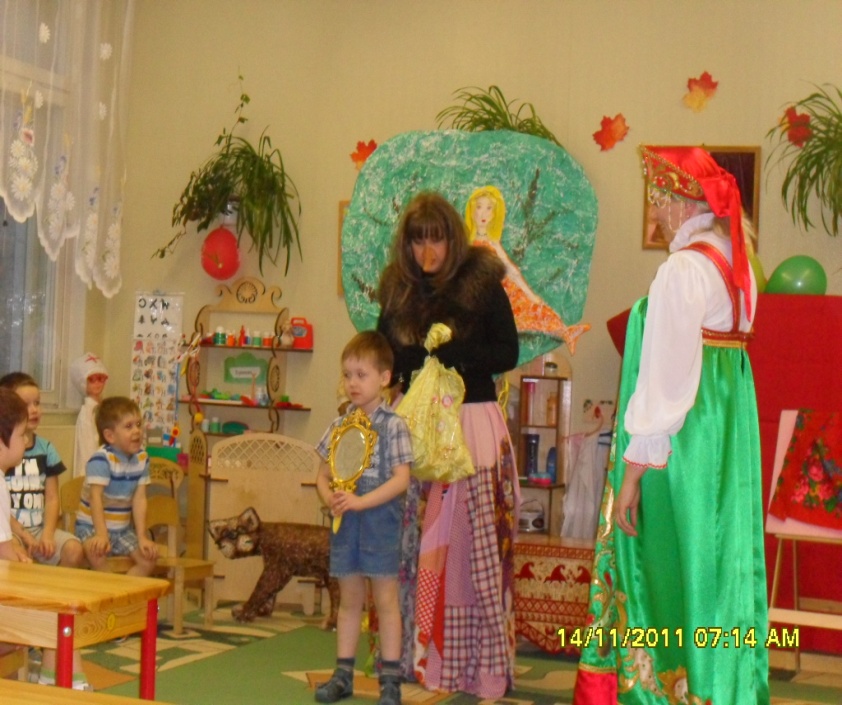 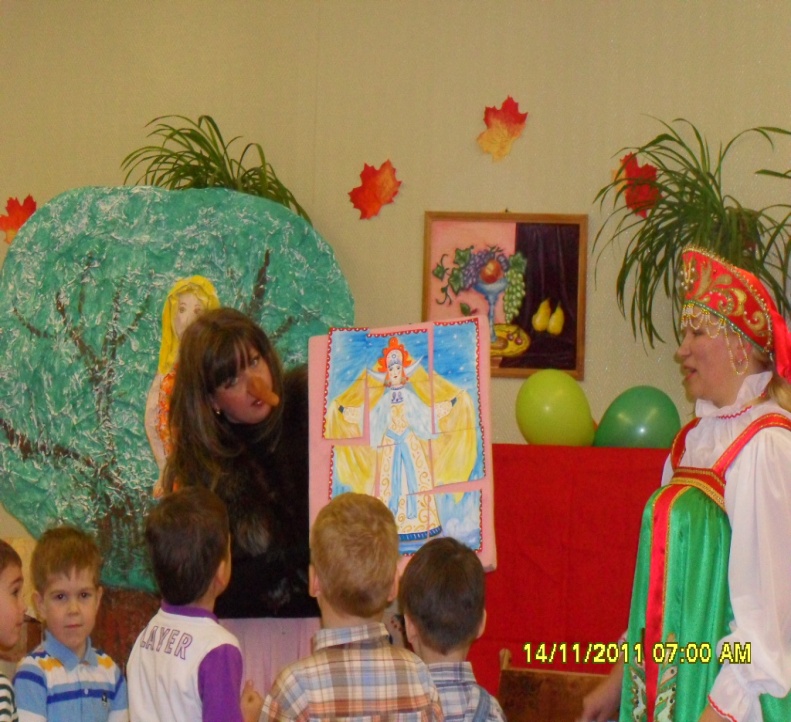 Праздник  9 мая, встреча  с  ветераном.
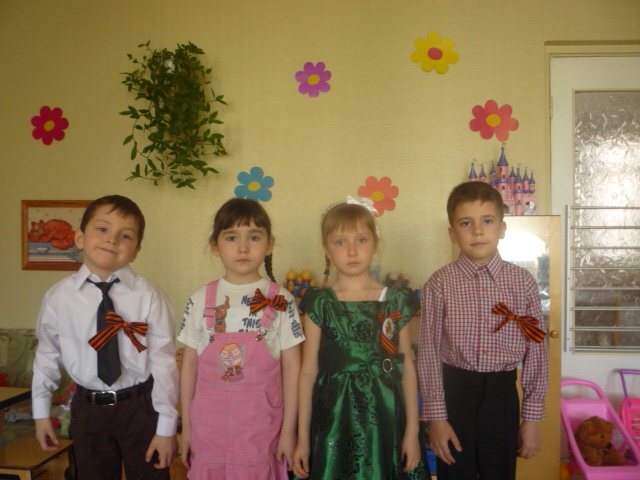 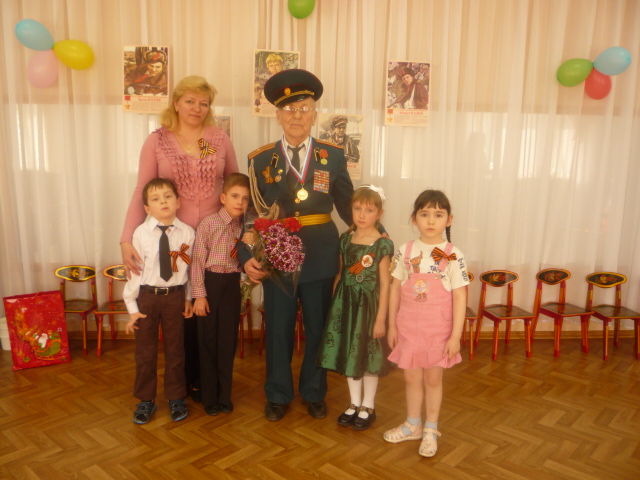 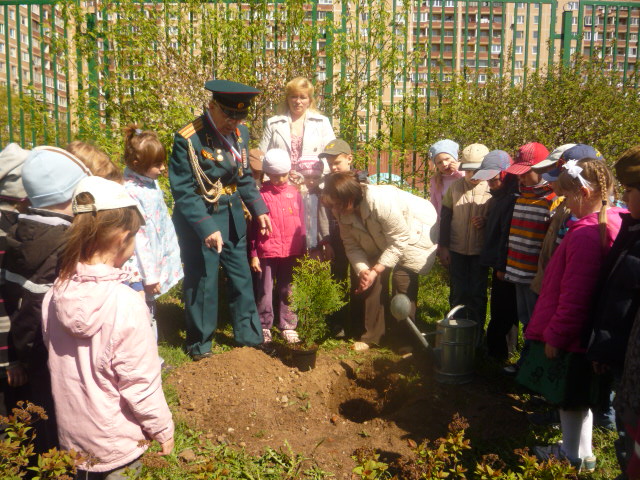 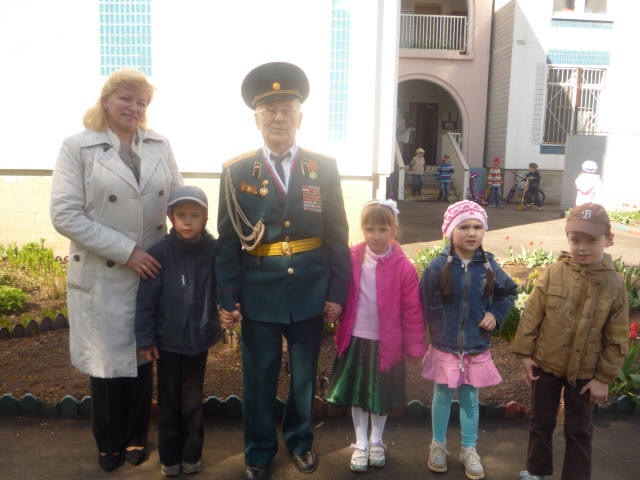 Заключение :         Родина, Отечество… В  корнях  этих слов близкие  каждому  образы: мать и отец,  родители,  те,  кто  дает  жизнь  новому  существу.  Чувство  любви  к  Родине сродни чувству любви к родному дому. Объединяет  эти чувства  единая основа – привязанность  и  чувство  защищенности. Значит,  если  мы  будем  воспитывать  у  детей  чувство  привязанности,  как   таковое, и  чувство привязанности  к  родному  дому, то  при  соответствующей педагогической работе со временем оно дополнится  чувством любви и привязанности к своей стране.
И  если  бы  нас  вдруг  спросили:"А  чем  дорога  вам  страна?"– Да  тем, что для всех нас Россия,Как  мама  родная, – одна!                       
                                      (В. Гудимов)